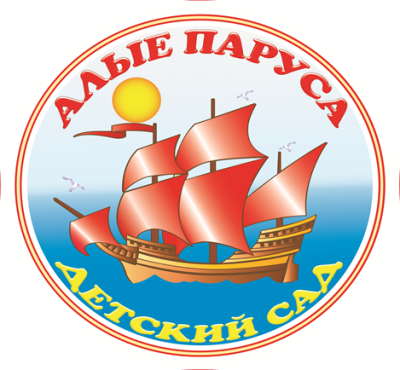 Муниципальное бюджетное  дошкольное образовательное  учреждениеДетский сад №35 «Алые паруса»
Особенности проектирования содержания образования в условиях трилингвальной среды ДОО
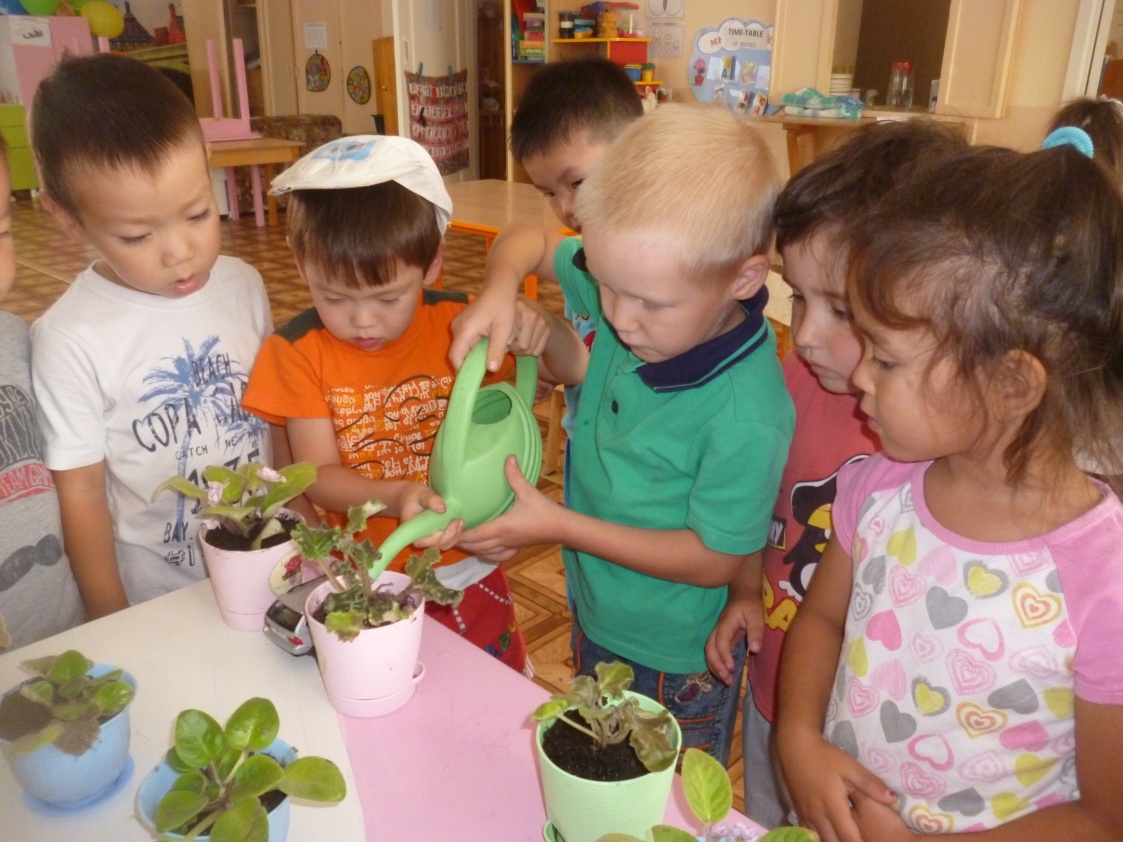 Проект, эксперимент, игра
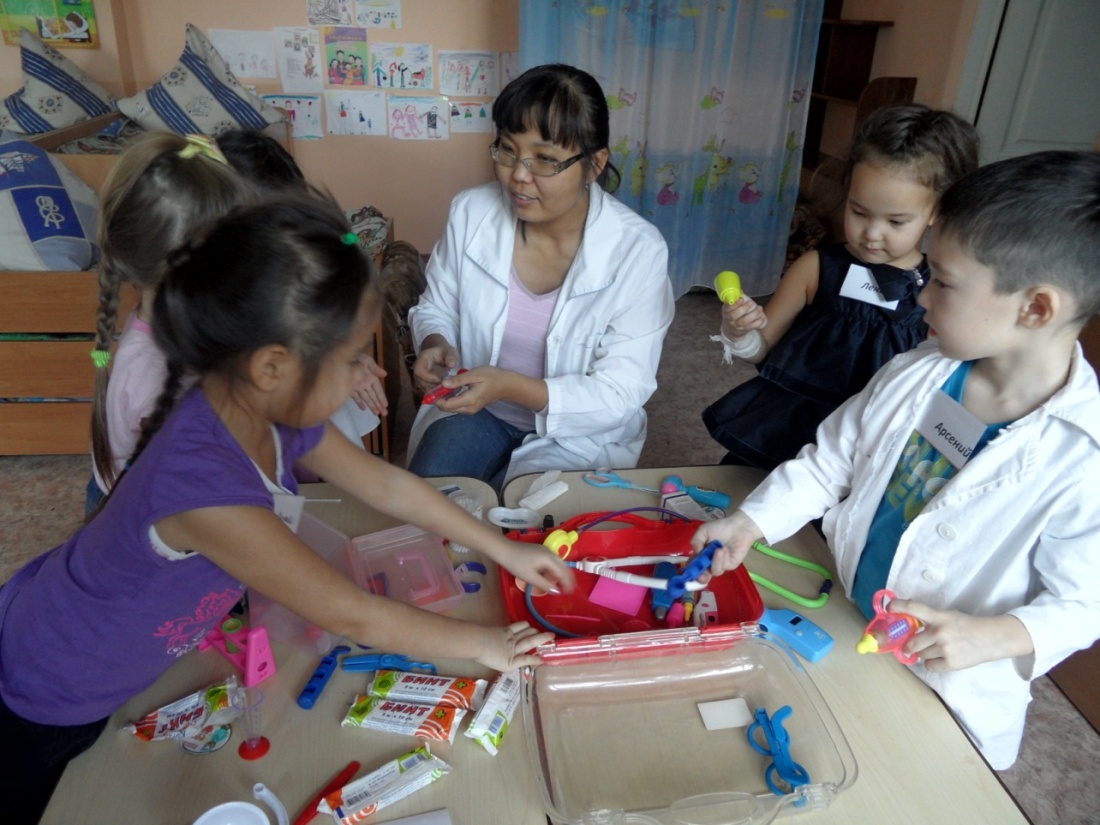 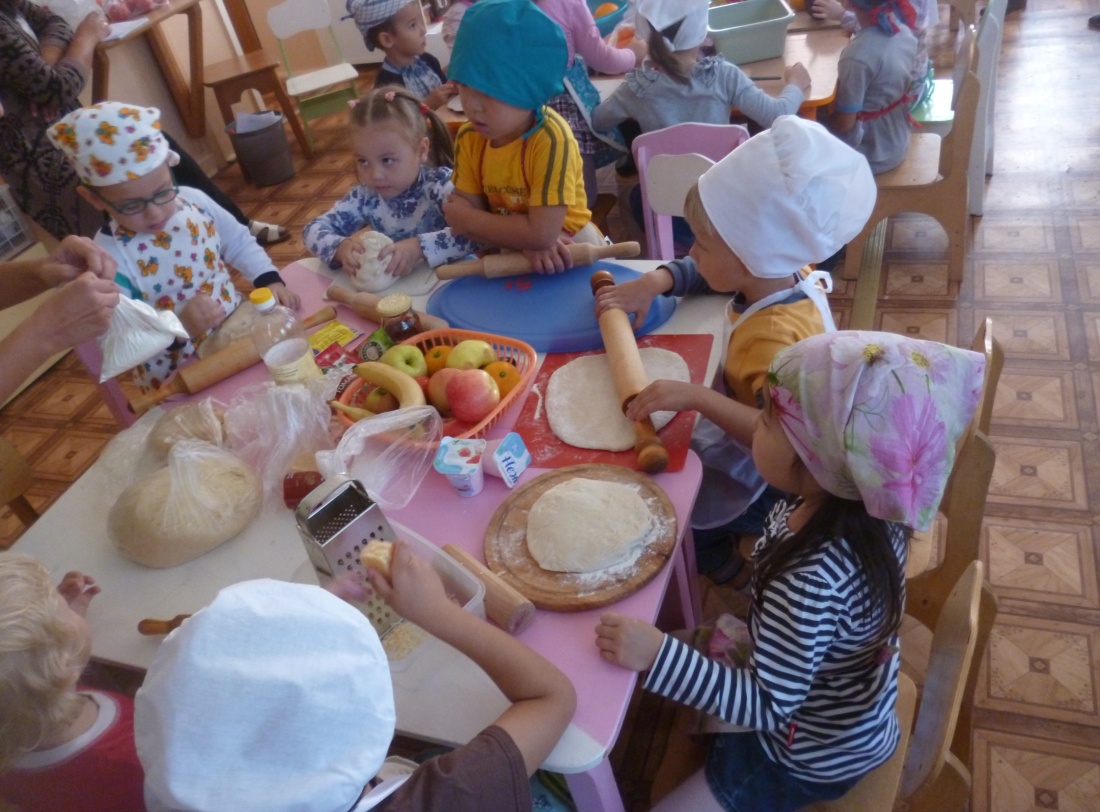 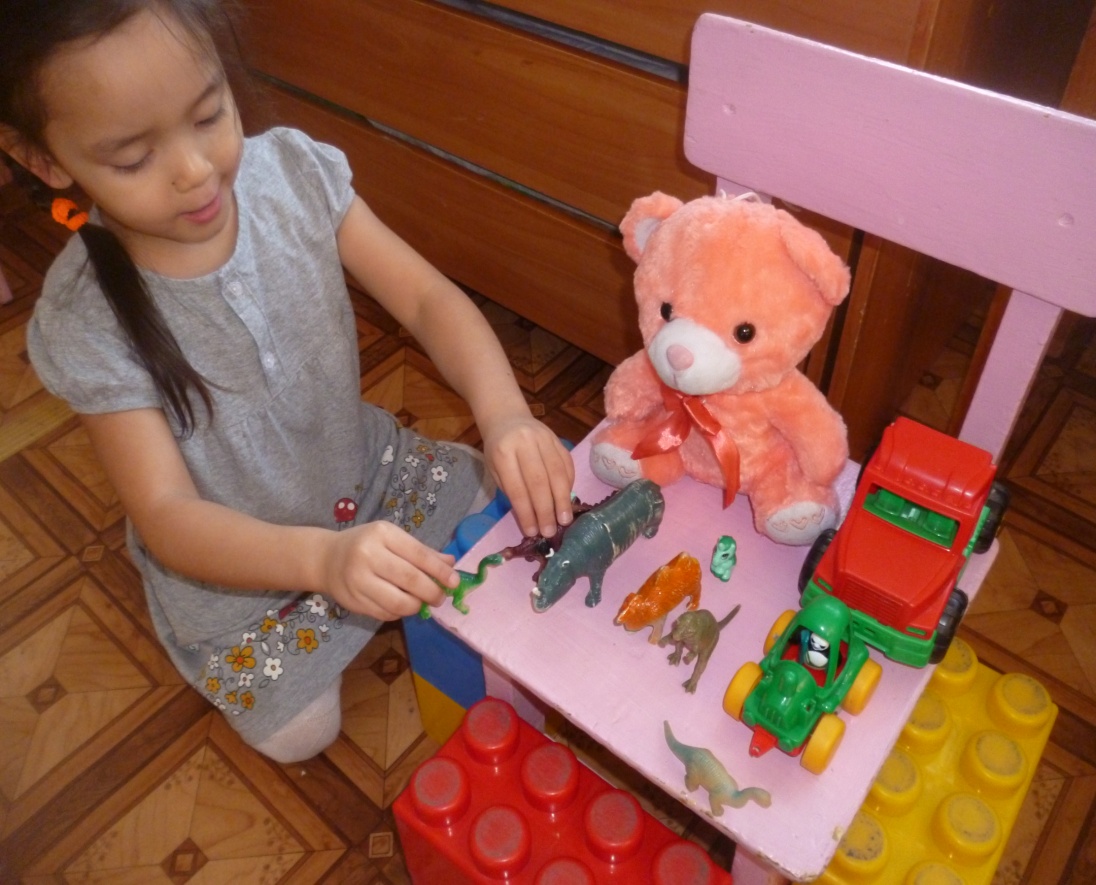 Проект, эксперимент, игра
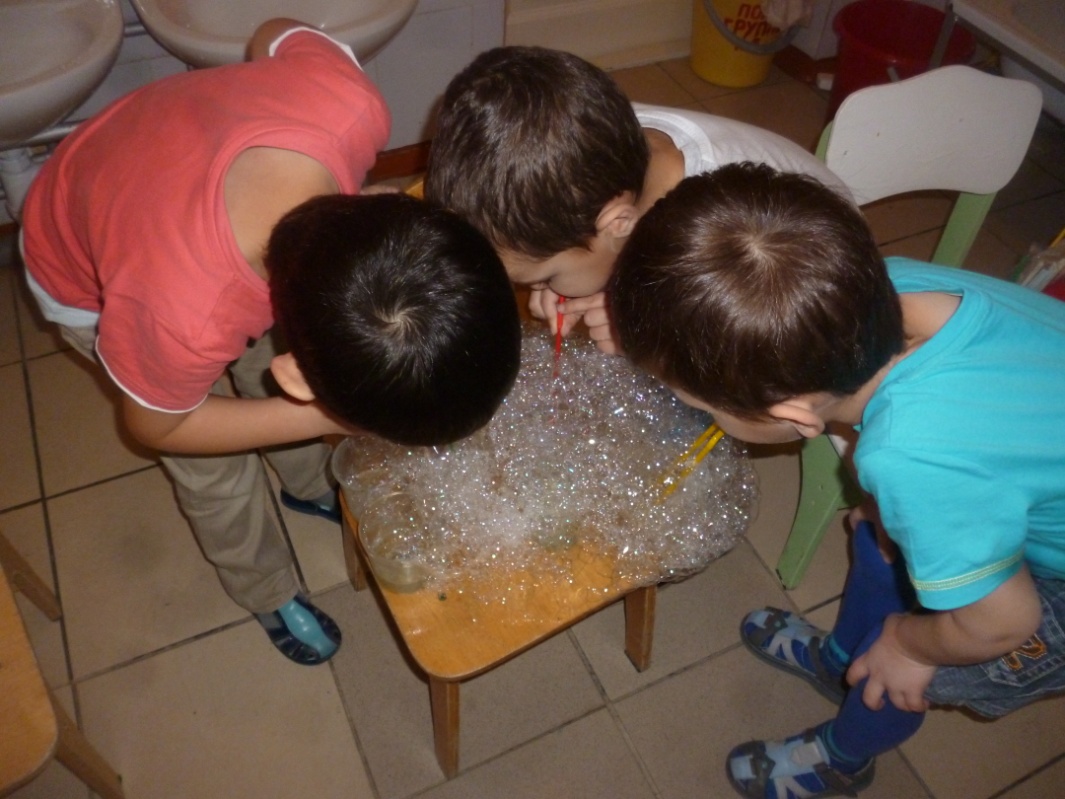 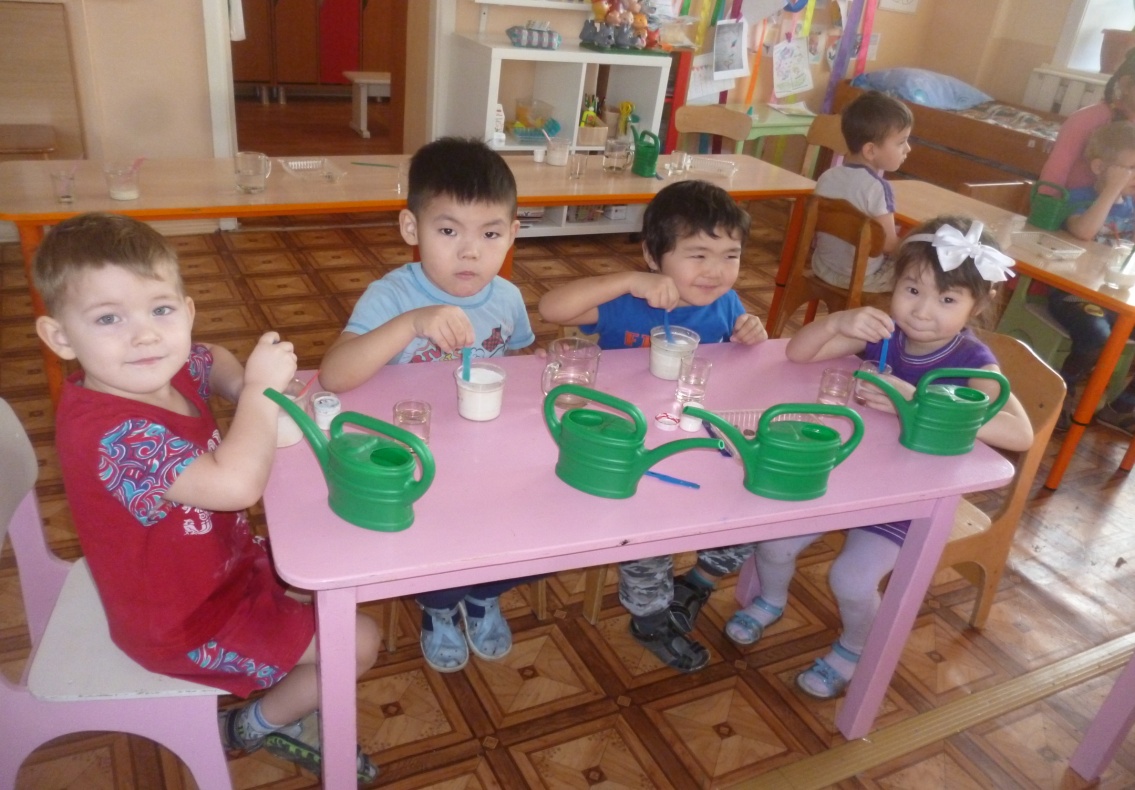 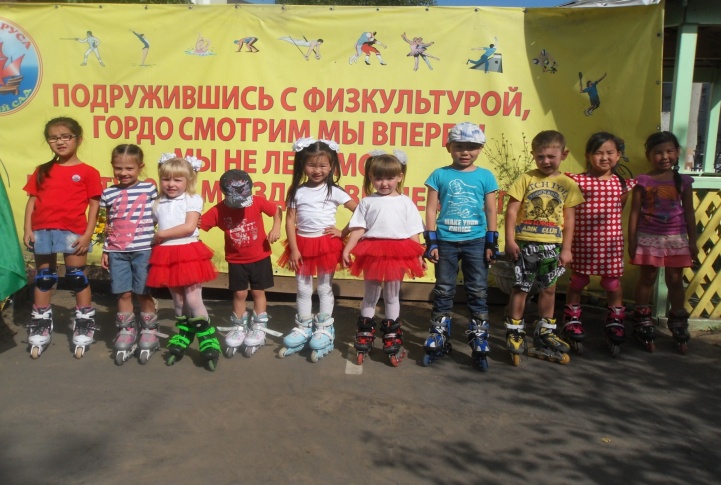 Роллердром
Стадион
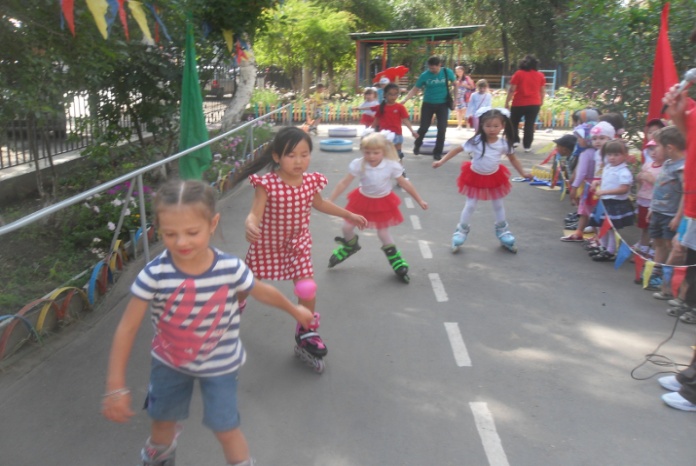 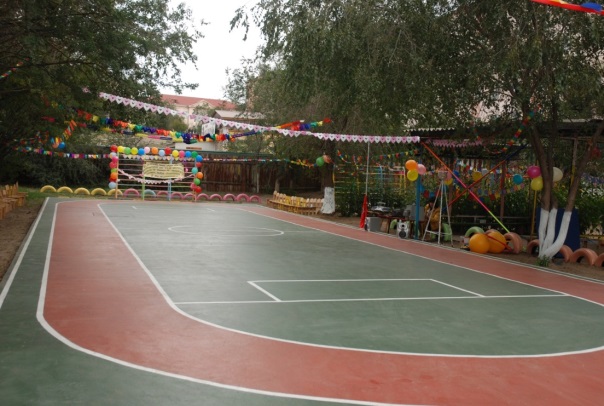 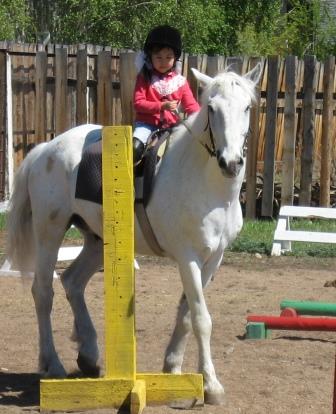 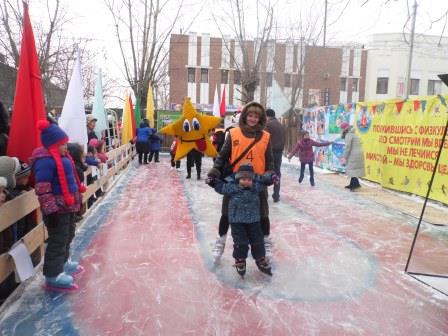 Верховая оздоровительная езда
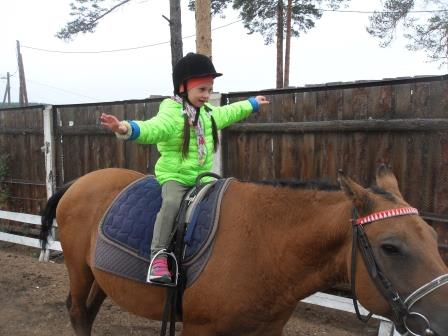 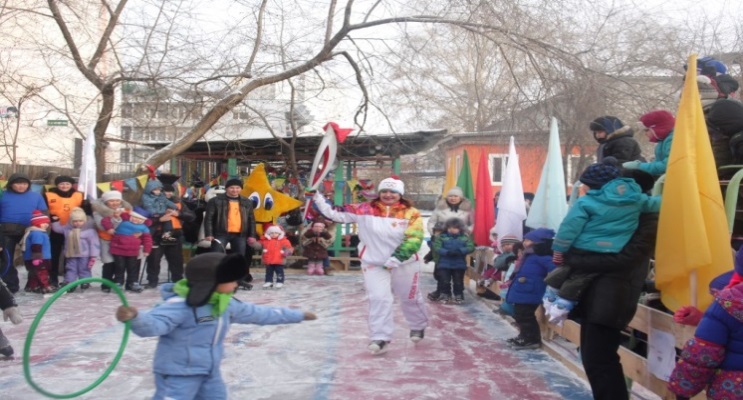 Ледовый 
каток
Технология БИ-YOU-МИР
БИ-
МИР
YOU-
Проект «Прояви  себя!»
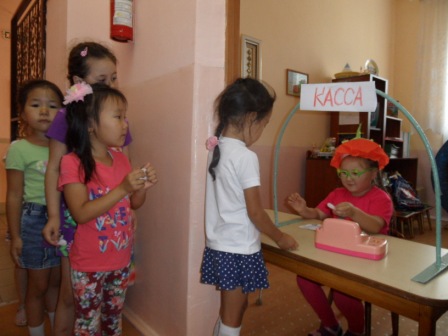 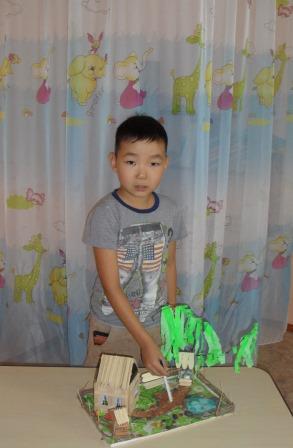 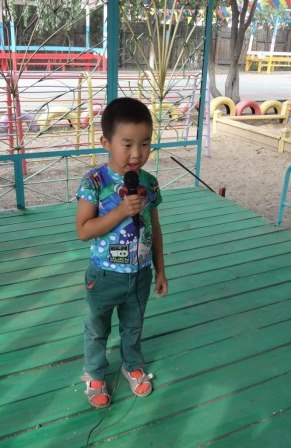 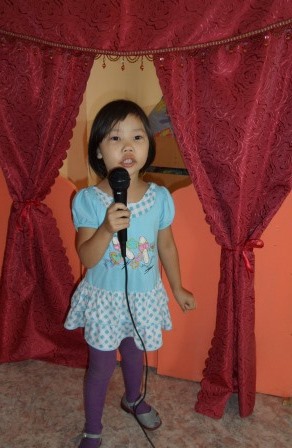 Готовим вкусный завтрак
Строим дома для животных
Сортируем зерна
Лечим заболевших лошадей
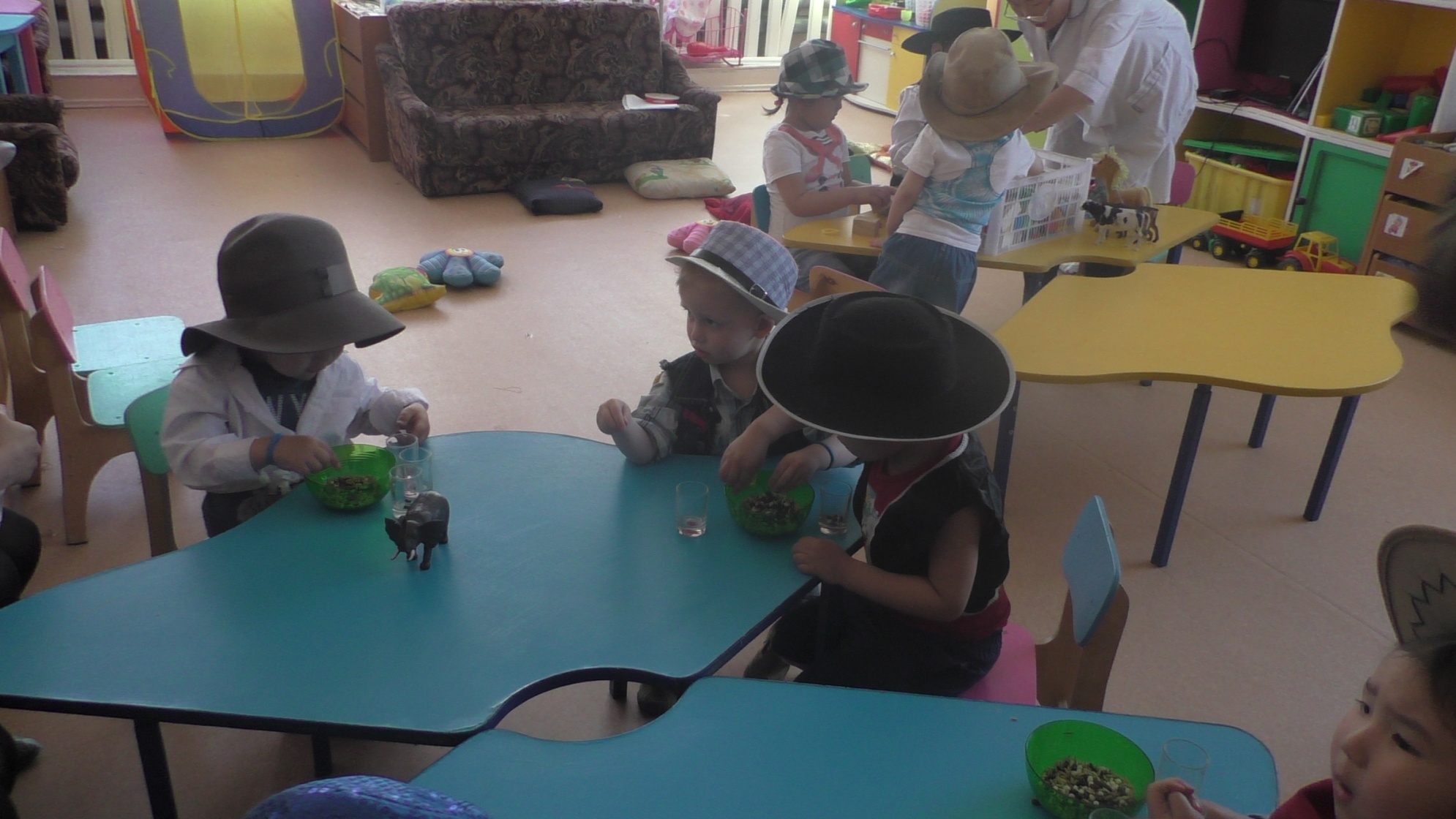 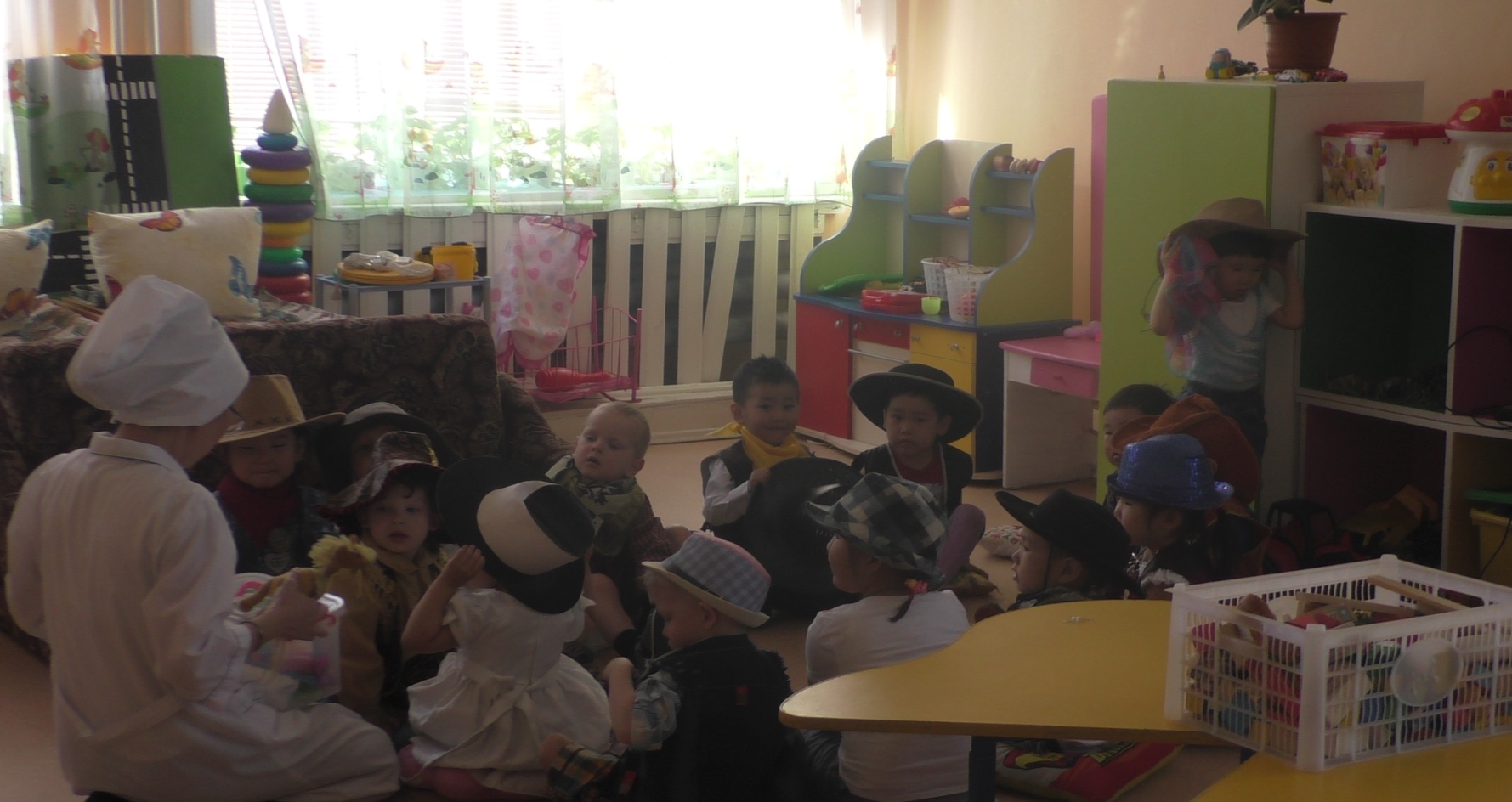 10/20/2016
Механизмы встраивания  в содержание программы вариативной части
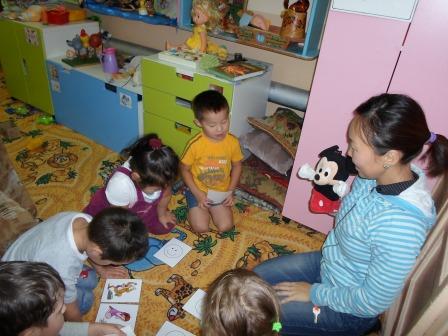 «Key to leaning»
 Г. Доля
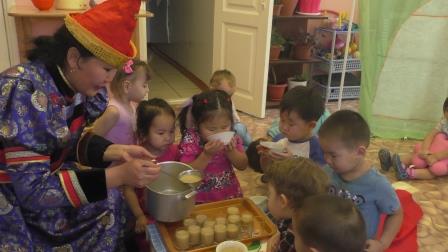 УМК 
«Амар Мэндэ-э!»
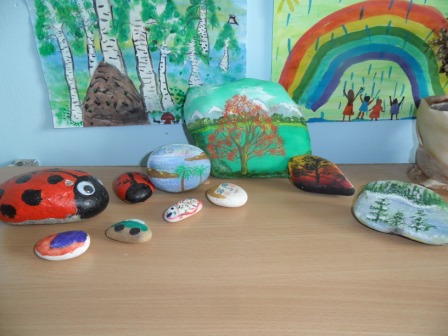 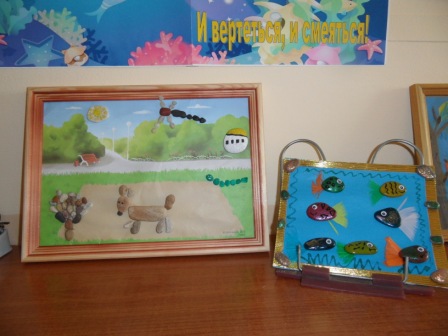 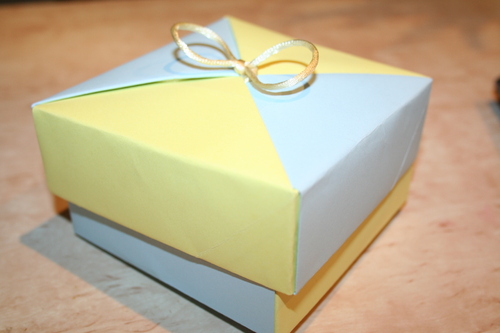 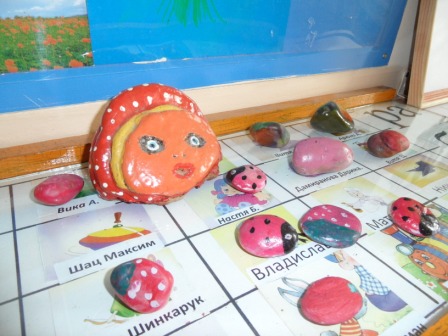 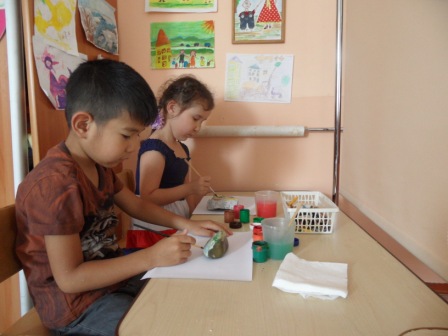 Копилка 
с Х-файлами
Закон об образовании РБ от 06.05.2014 г. ст. 10.19
Играленд
Студия «Бамбаахай»
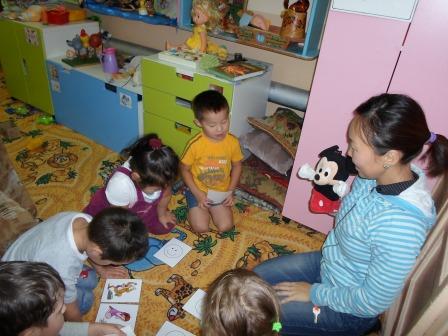 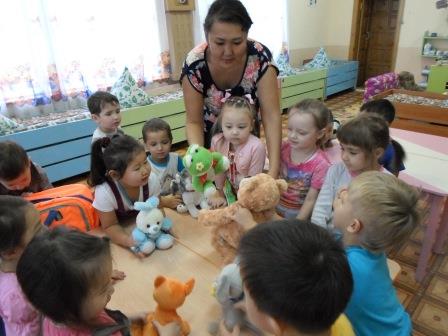 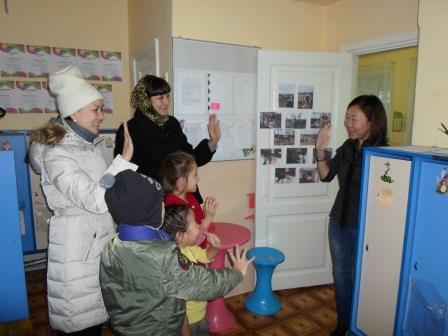 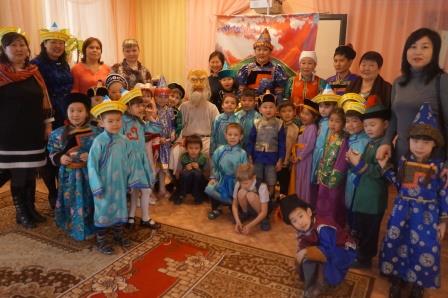 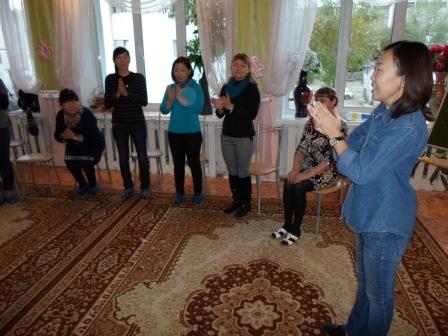 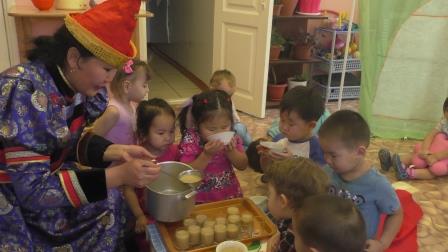 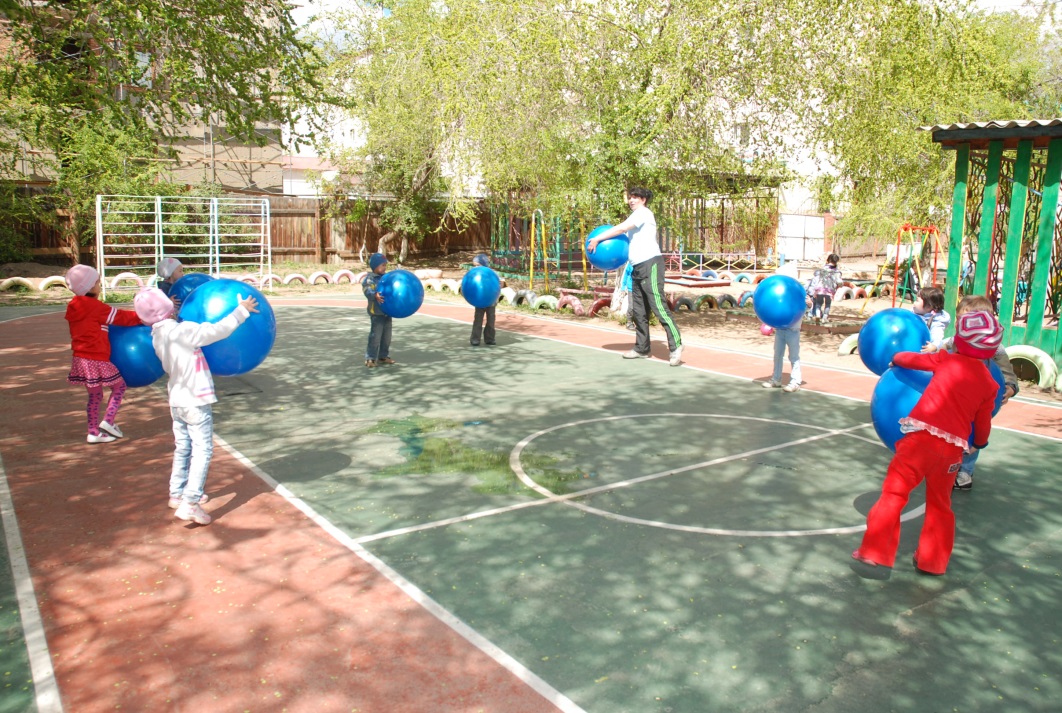 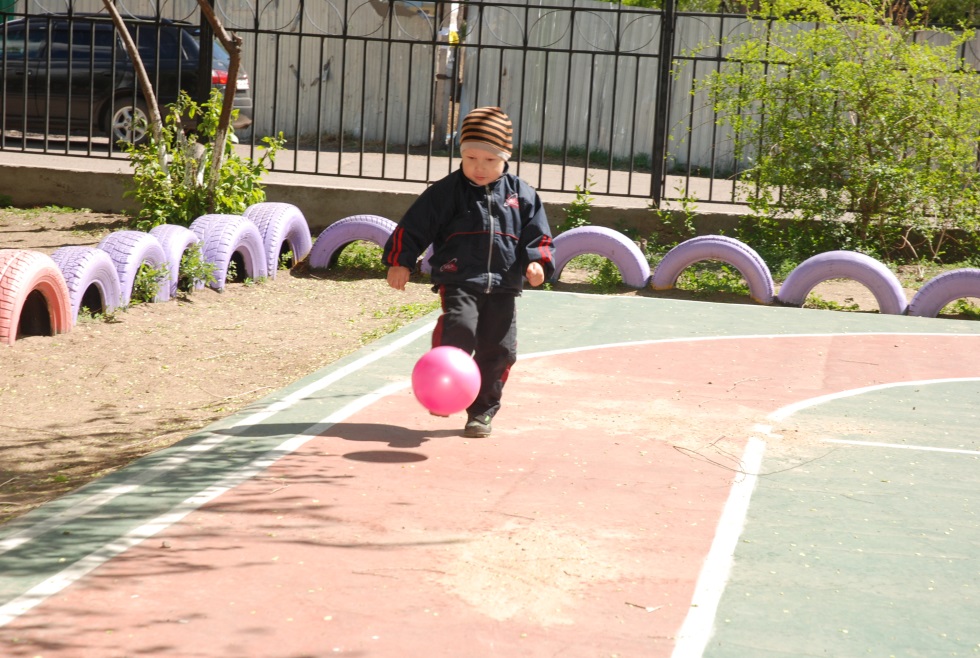 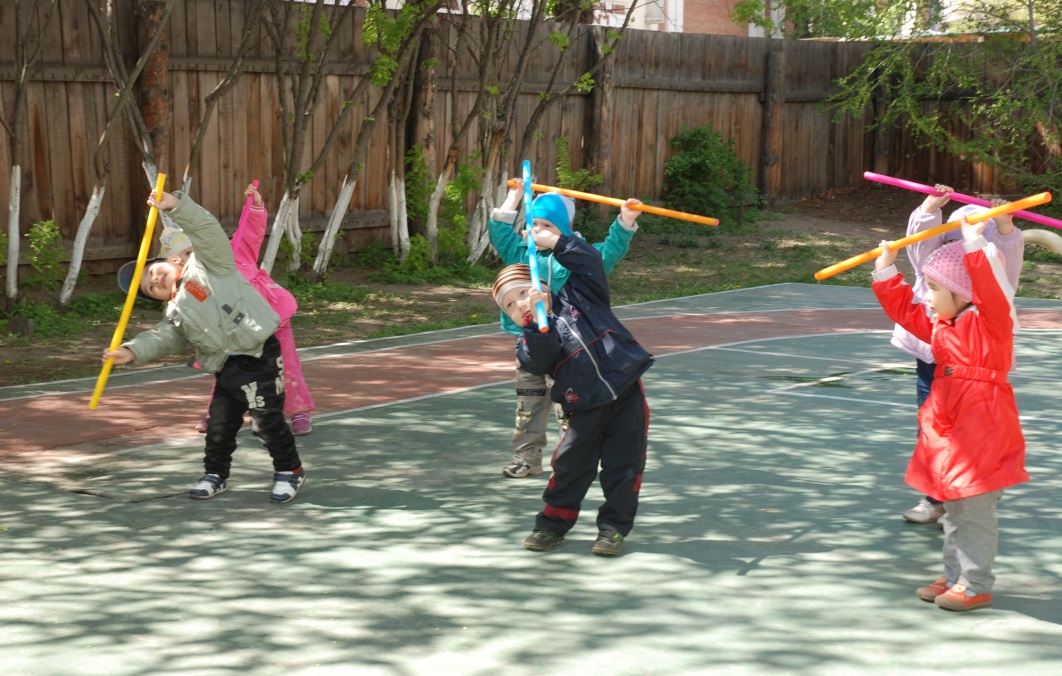 Образовательная среда
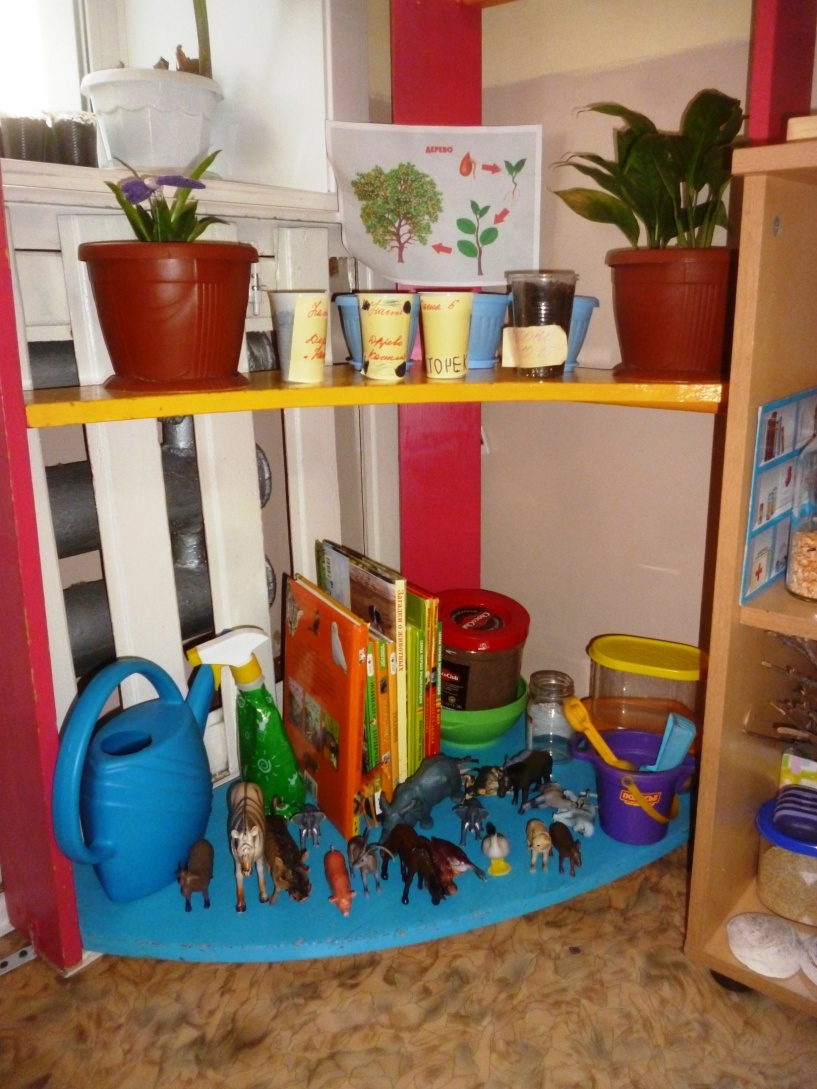 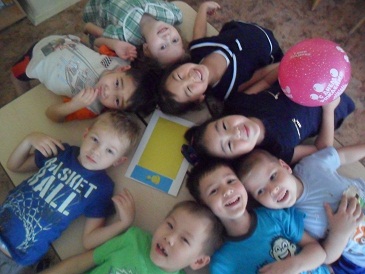 Спасибо за внимание!!!